Матрицы
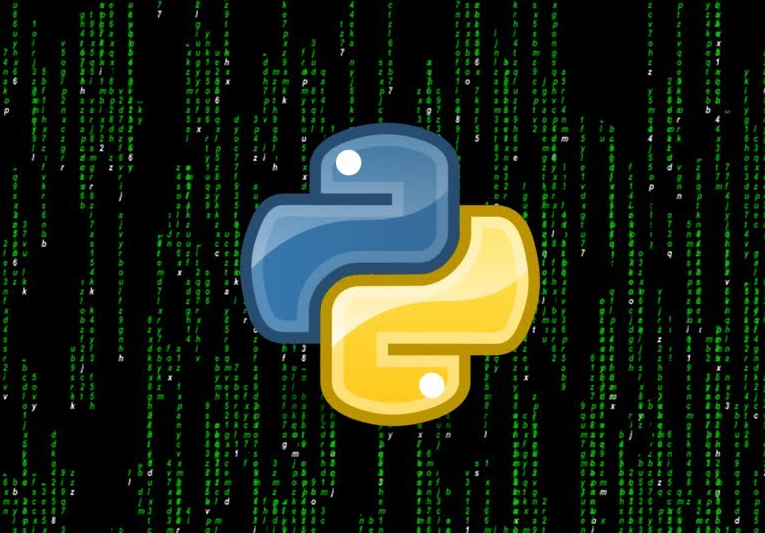 ?
Как закодировать?
Что такое матрица?
нолик
нет знака
крестик
A
строка 1, столбец 2
A[1][2]
Матрица — это прямоугольная таблица, составленная из элементов одного типа (чисел, строк и т.д.). Каждый элемент матрицы имеет два индекса – номера строки и столбца.
Создание матриц
!
!
Матрица – это список списков!
Нумерация элементов с нуля!
A = [[-1, 0, 1], 
     [-1, 0, 1], 
     [0, 1, -1]]
перенос на другую строку внутри скобок
или так:
A = [[-1, 0, 1], [-1, 0, 1], [0, 1, -1]]
Создание матриц
A
Нулевая матрица:
N = 3
M = 2
row = [0]*M
A = [row]*N
row
A[0][0] = 1
A
а правильно так:
1
1
A = []
for i in range(N):
  A.append ([0]*M)
Или A = [[0]*M for i in range(N)]
A[0][0] = 1
Ввод матрицы с клавиатуры
Данные на входе:
N
M
3  4
1 2 3 4
5 6 7 8
9 10 11 12
Программа:
N, M = map(int, input().split())
A = []
for i in range(N):
  row = [int(x) for x in input().split()]
  A.append(row)
?
Зачем форматный вывод?
Вывод матриц
print(A)
[[1, 12, 3], [4, 5, 146], [7, 118, 99]]
def printMatrix(A):
  for row in A:
    for x in row:
      print ( "{:4d}".format(x), end = "" )
    print()
for x in row:
  print ("{:4d}".format(x), end = “”)
1  12   3
   4   5 146
   7 118  99
!
Вложенный цикл!
Простые алгоритмы
Заполнение случайными числами:
import random
for i in range(N):
  for j in range(M):
    A[i][j] = random.randint (20, 80)
    print ("{:4d}".format(A[i][j]),
            end = "")
  print()
A[i][j] = random.randint (20, 80)
Простые алгоритмы
Суммирование:
s = 0
for i in range(N):
  for j in range(M):
    s += A[i][j]
print (s)
Или в стиле Python
s = 0
for row in A:
  s += sum(row)
print(s)
Вопросы и задания
1. Какова размерность матрицы matrix?
matrix = [[45, 4, 77],[41, 7, 17]]
 
2. Что покажет приведенный ниже фрагмент кода?
matrix = [[1, 2, 8, 0],
[-4, 1, 9, 4],
[41, 71, 2, -2]]
print(matrix[2][3])
Вопросы и задания
3. Что покажет приведенный ниже фрагмент кода?

n = 3
a = [[1, 2, 3],
[4, 5, 6],
[7, 8, 9]]
for i in range(n):
    for j in range(n):
        print(a[j][i], end=“ “)
    print()
Спасибо за внимание!